Click here to add text
Prof. Dr. Serdar Tekgül
Chairman Examination Committee
Committee Members
Full members: 22
Associate members: 62
U N I O N   E U R O P É E N N E  D E S   M É D E C I N S   S P É C I A L I S T E S   ( U . E . M . S . )
Associate members
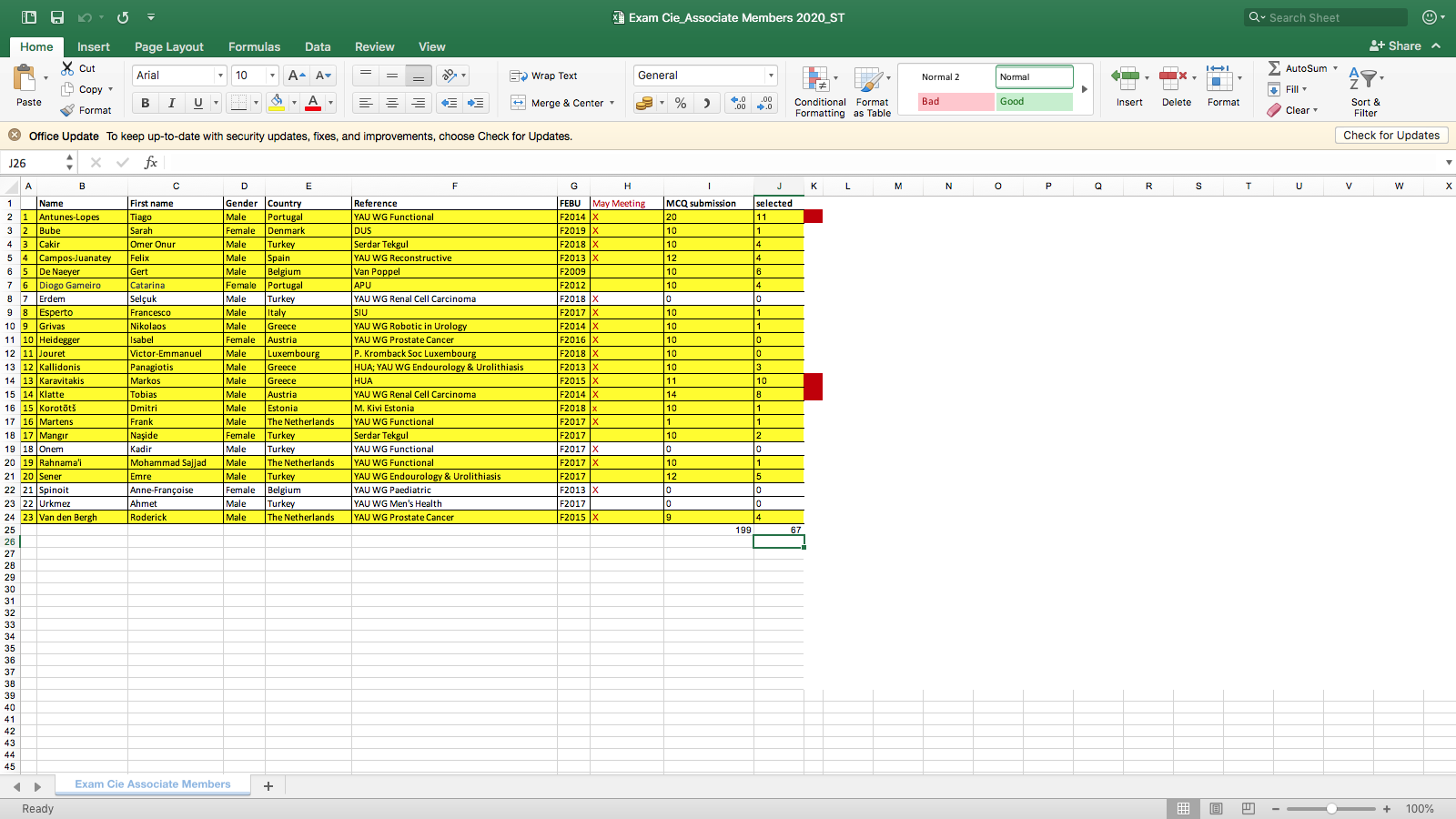 24  from 2020  38  from 2021
Great contribution !! 

     More than 700 mcq’s
     Nearly 40  cases  for oral exam
EXAMINATION COMMITTEE
85 members:
22 delegates
62 Associate Members

Associate Members are young FEBUs
Associate Members write content which is reviewed/edited by the committee

Special contributors are to be part of exam committee
DEVELOPMENTS
Recruiting younger work force 

    Developing an efficient  and objective exams  that is ready for the next generation.  / continuous process

     Substantial changes on the oral exam after Online exam in 2021.

     Revisiting our structure and mode of operation  for the written exam and ISA.  Upgrading our technical infrastructure.

      Liaising with international societies to use  our exams-     International Certification  /  Interest from Middle East and India
IN-SERVICE ASSESSMENT
100 single correct answer MCQ on the entire range of urological topics

Not a necessarily preparation exam; an interim assessment during training which helps
Candidate to compare and learn
Programme Director to monitor progress

Available for 5 days (Monday to Friday)

Since 2021 offered as a Learning Tool

Candidate is given access to the MCQs with detailed validation comments for educational purposes
IN-SERVICE ASSESSMENT.  2023
WRITTEN EXAM
100 single correct answer MCQ on the entire range of urological topics 

English, German, Hungarian, Polish & Turkish
Organised with Pearson VUE, either taken 
At a secured test centre
Online

Only who scores above the passing score will be able to take the oral exam
506
Chair:     Tekgul. 

Oral TF  Tekgul / Doornweerd; De Naeyer 
WE  TF   Muller / Hennessey,  Diogo
ISA   TF   Tomaskovic/ Hennessey, Diogo
Strategic planning
Increasing efficiency  
Higher in quality in content and procedures

Structure
Technical upgrade
Scientific update
Strict criteria will be followed
Adherence to MCQ w. guidelines
Validation comment
Reference standards
Online instructions
Online
Meeting
Selection
Chairs
Polish / Austrian /Swiss Hungarian/Turkish  delegates
translation
FEBU ORAL EXAM
Offering a standardized exam enhances the reliability and objectivity
Each candidate scored by 2 reviewersindependently
Candidate with a marginal score issubjected to a third review
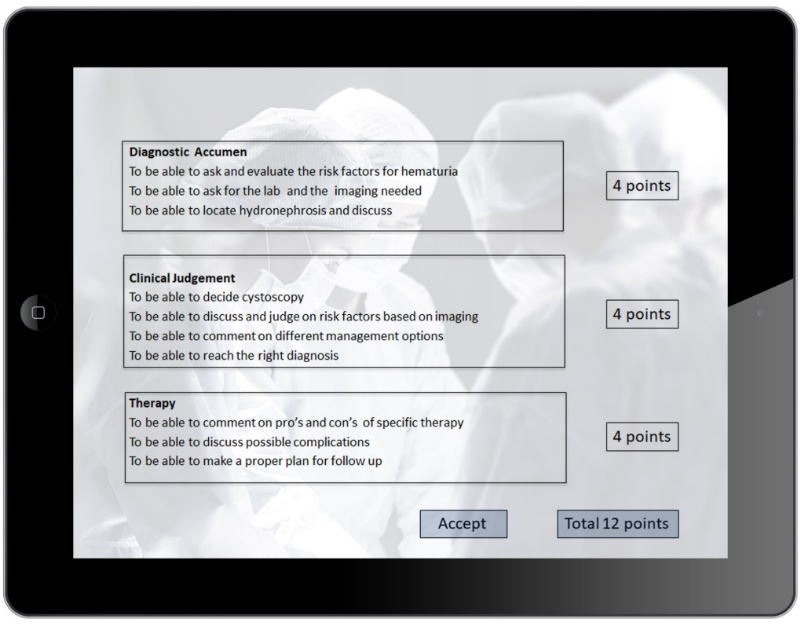 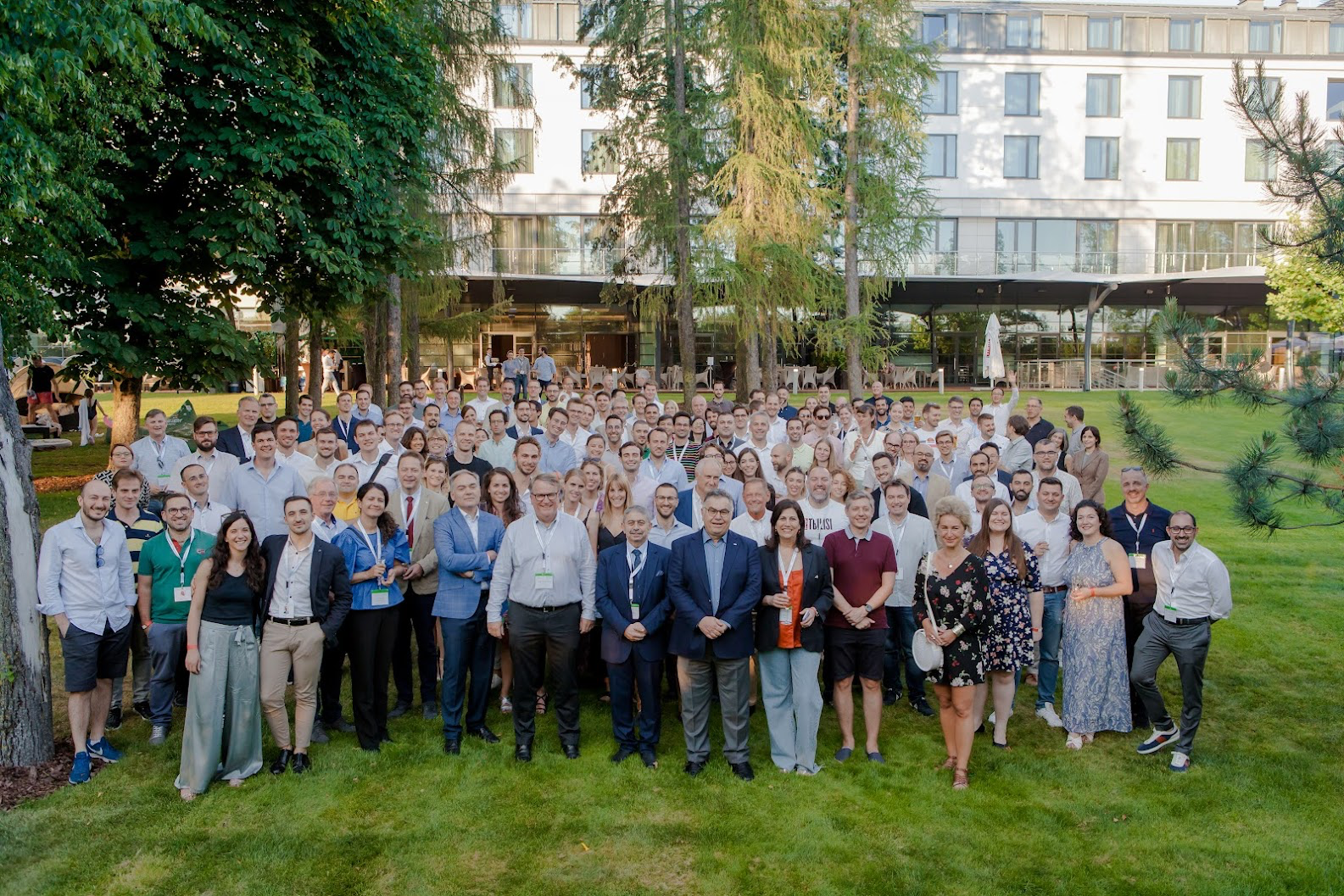 FO 23
Date: Saturday 3 June 2023

 Venues:- European exam: Leuven
- Hungarian exam: Budapest 
- Turkish exam: Istanbul 
 Polish exam: Warsaw
Format: Taken onsite via the internet 
One examiner ( more active)
Format
Cases are presented and questions are asked by the computer .. prerecorded
4 long cases ( 15 min ea) ..
Answers are recorded by the system for a 2nd or 3rd review !
One examiner conducting the whole exam
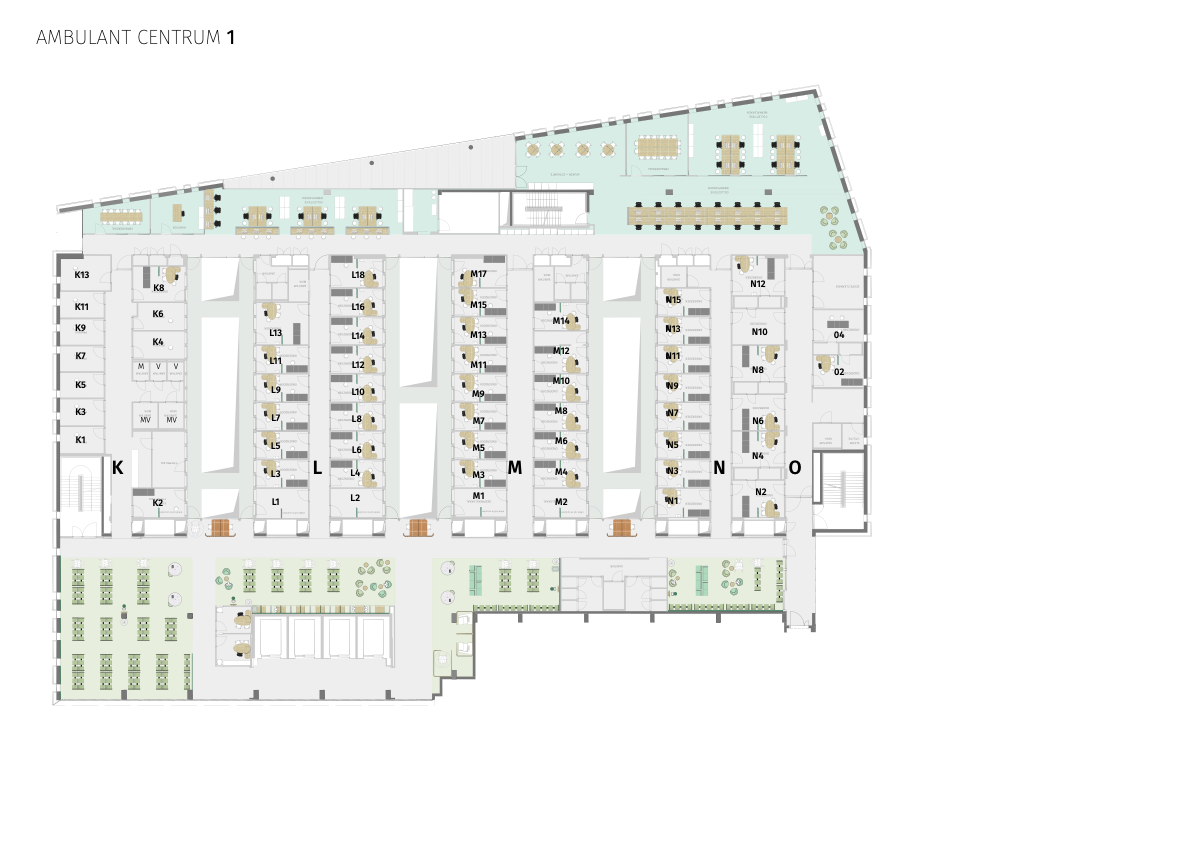 42 - 45
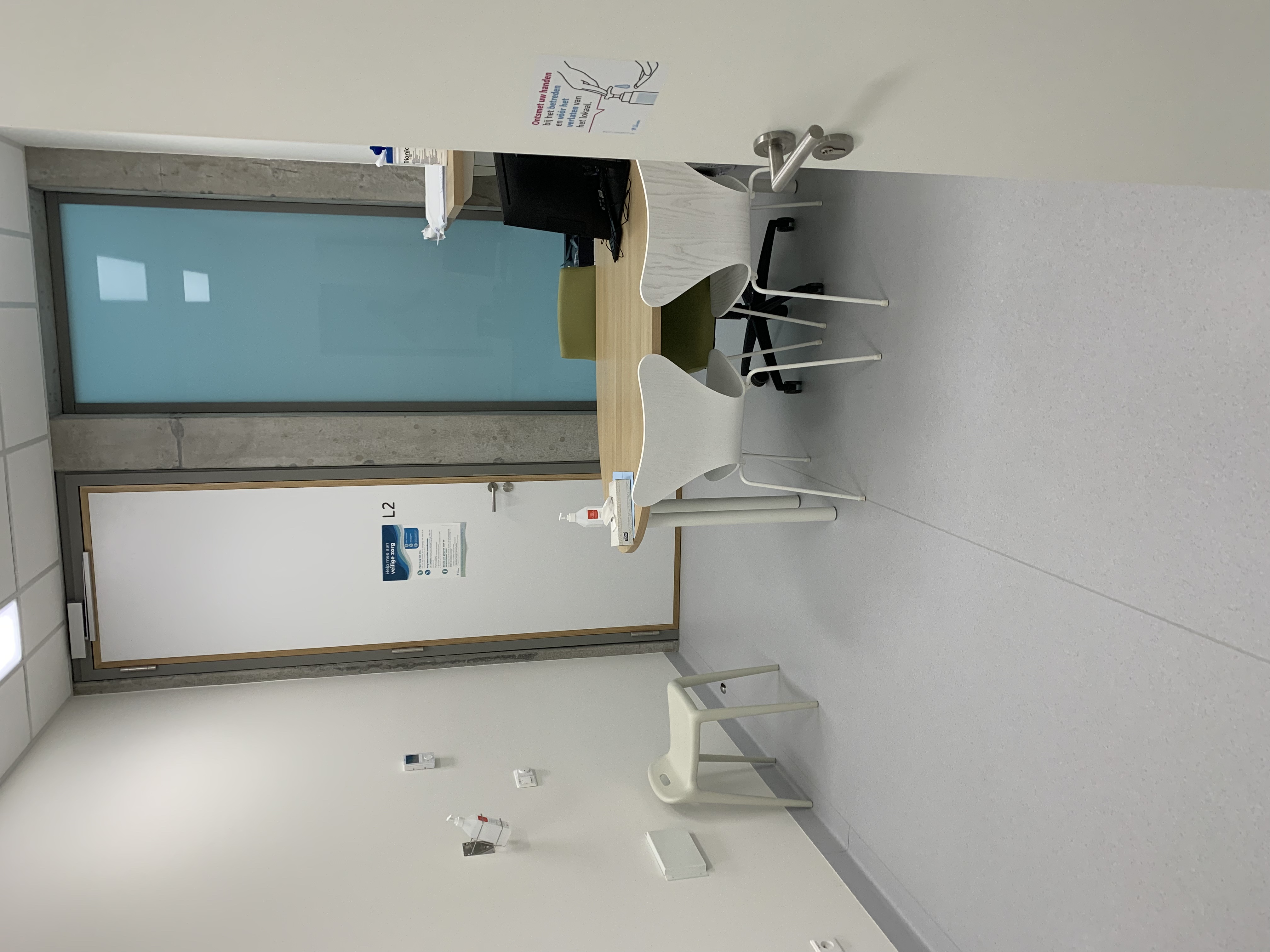 14
14
14
Every exam room = IN + OUT door
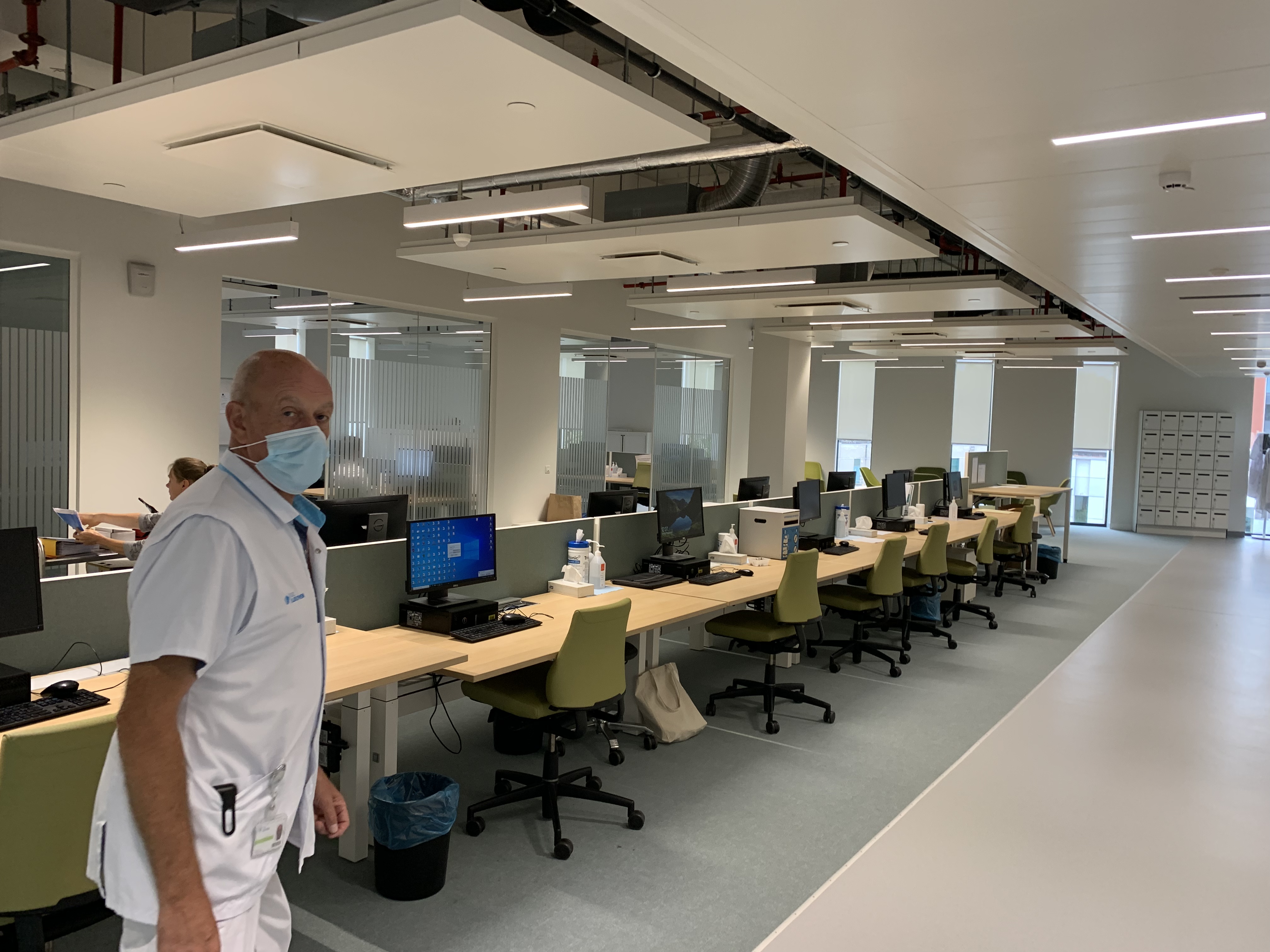 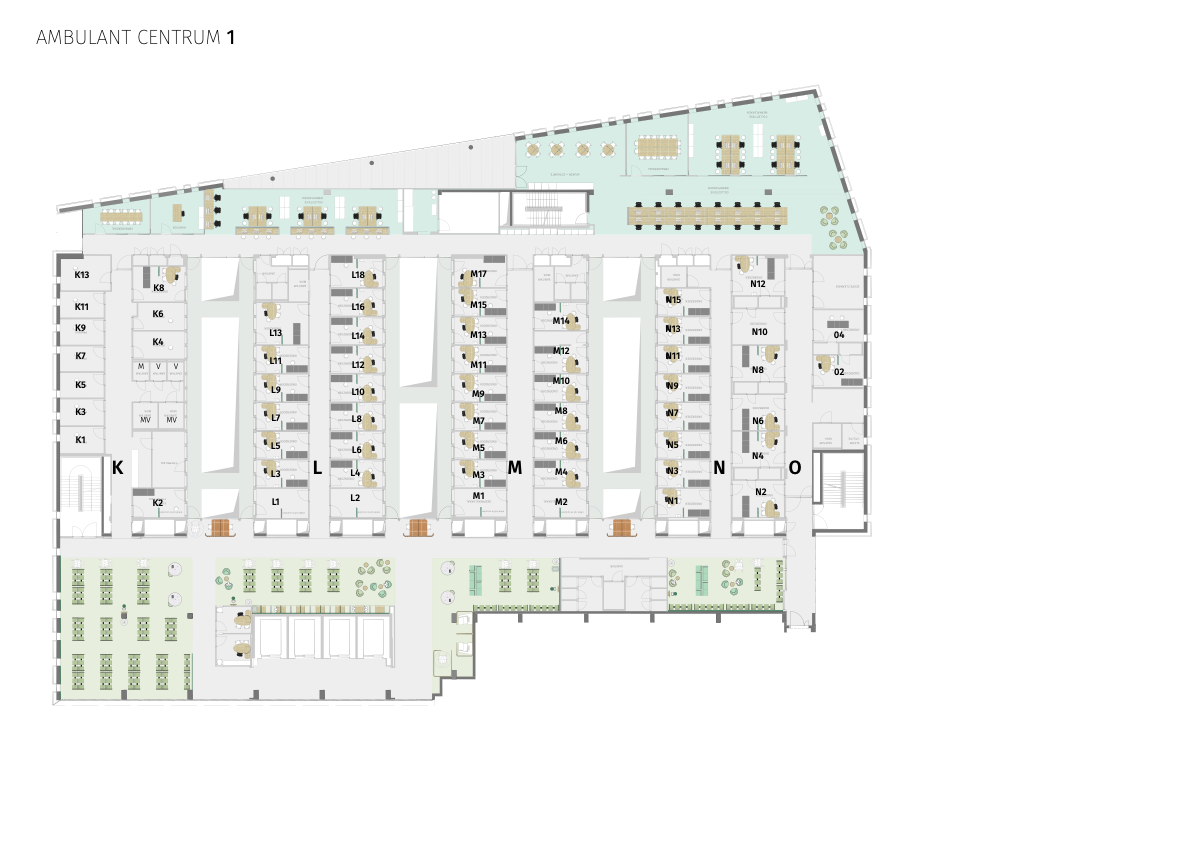 Back office examinors area
Office
Printers
Kitchen
Coffee
Water
Terrace
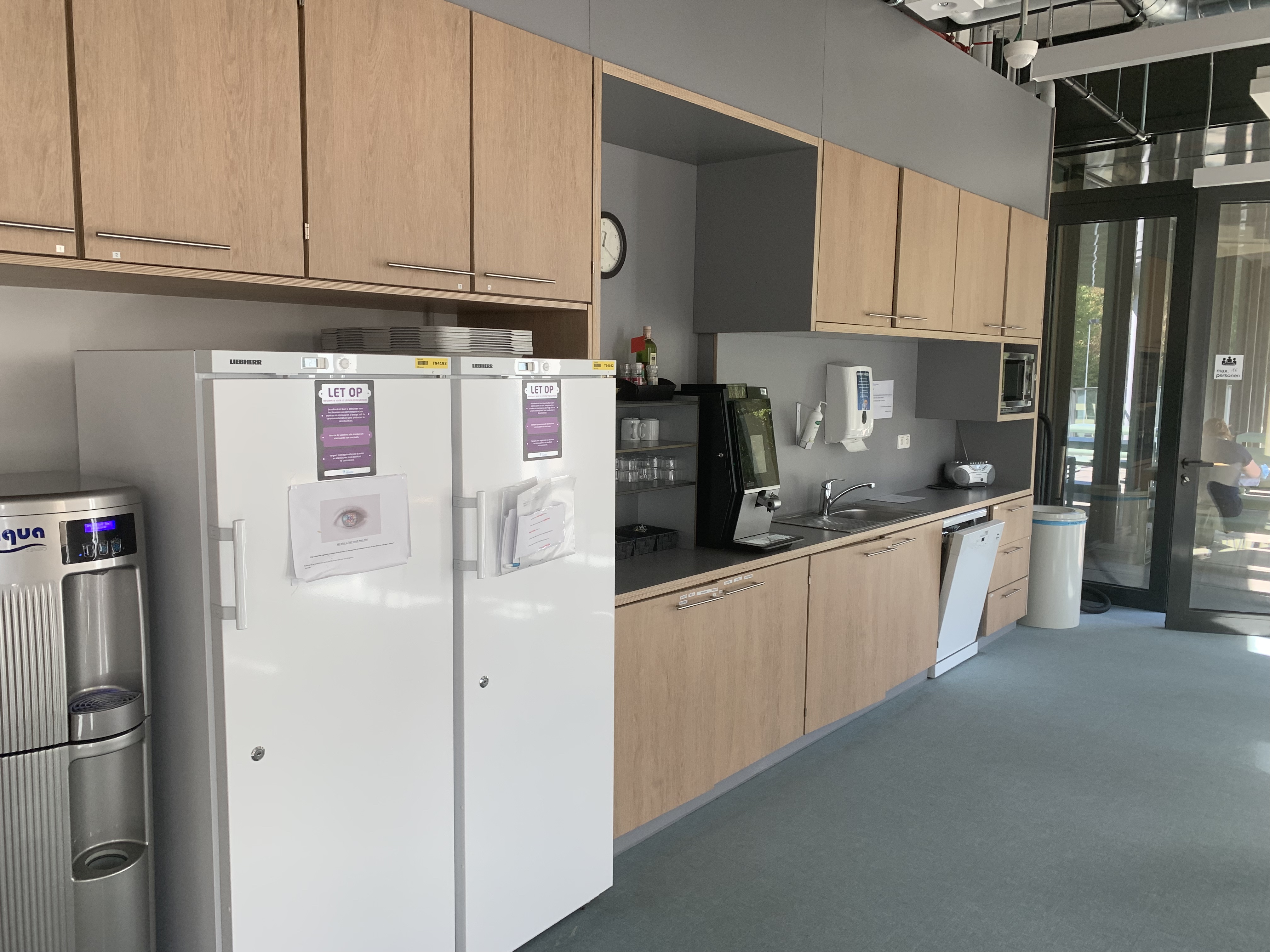 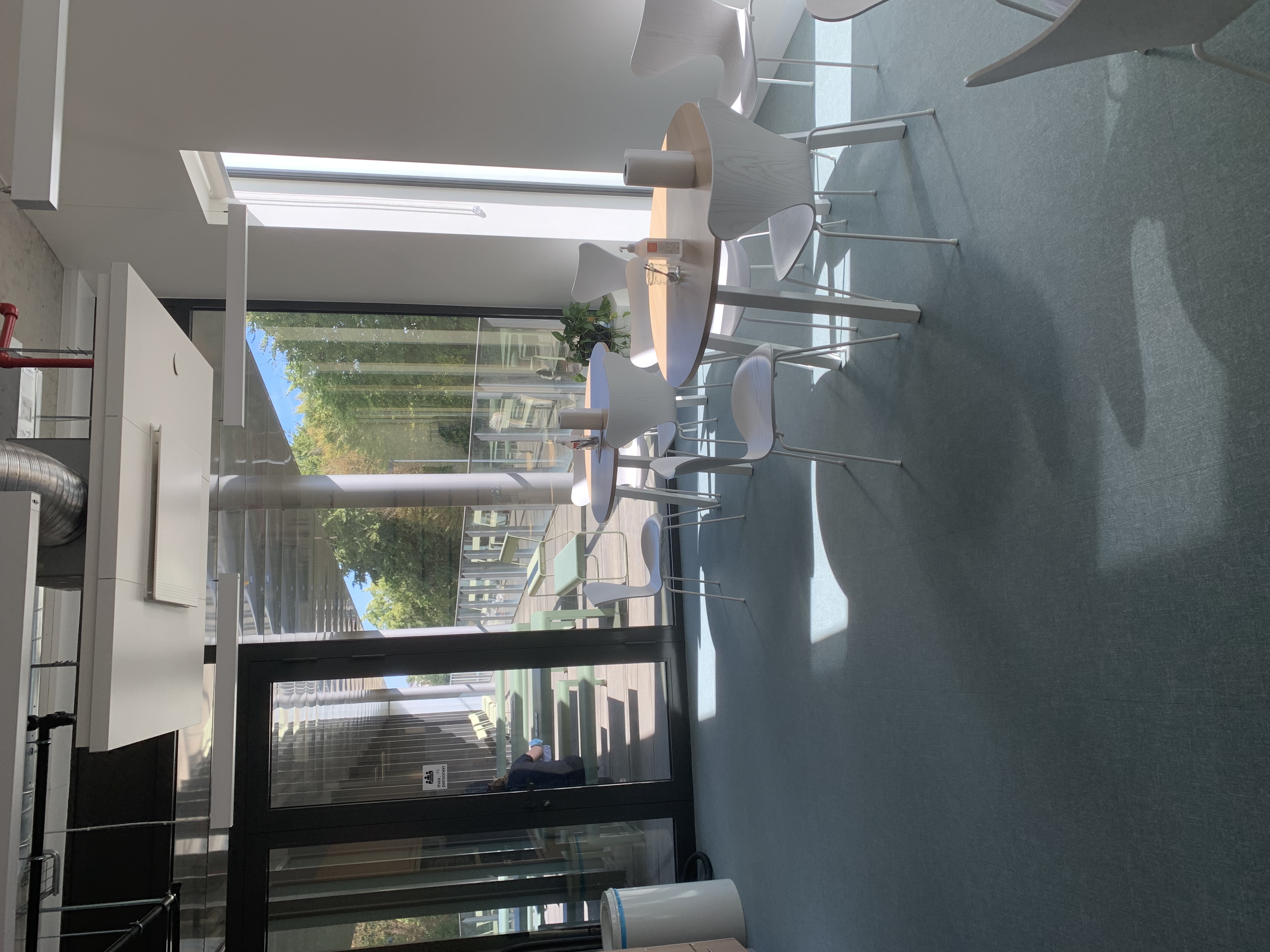 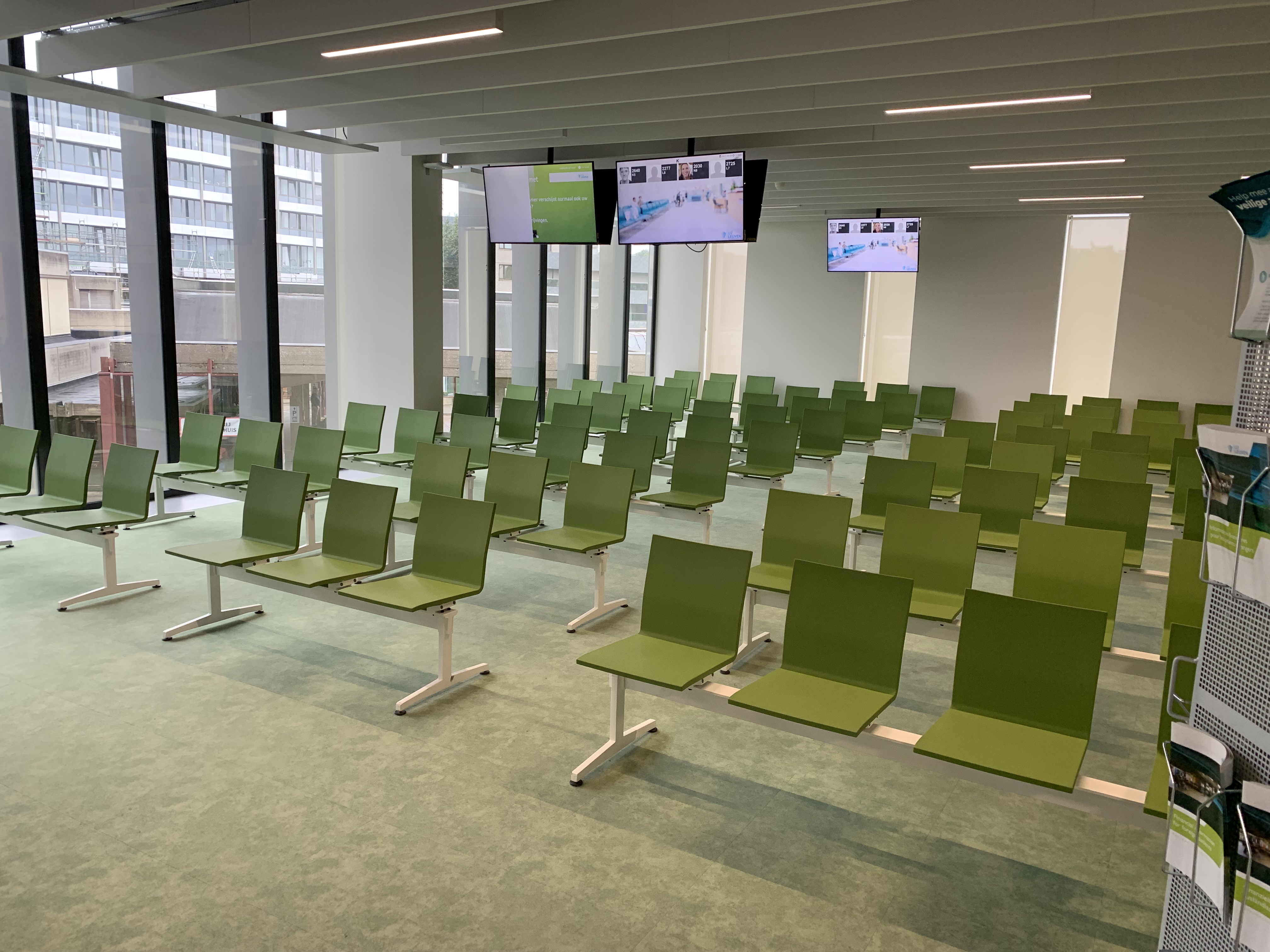 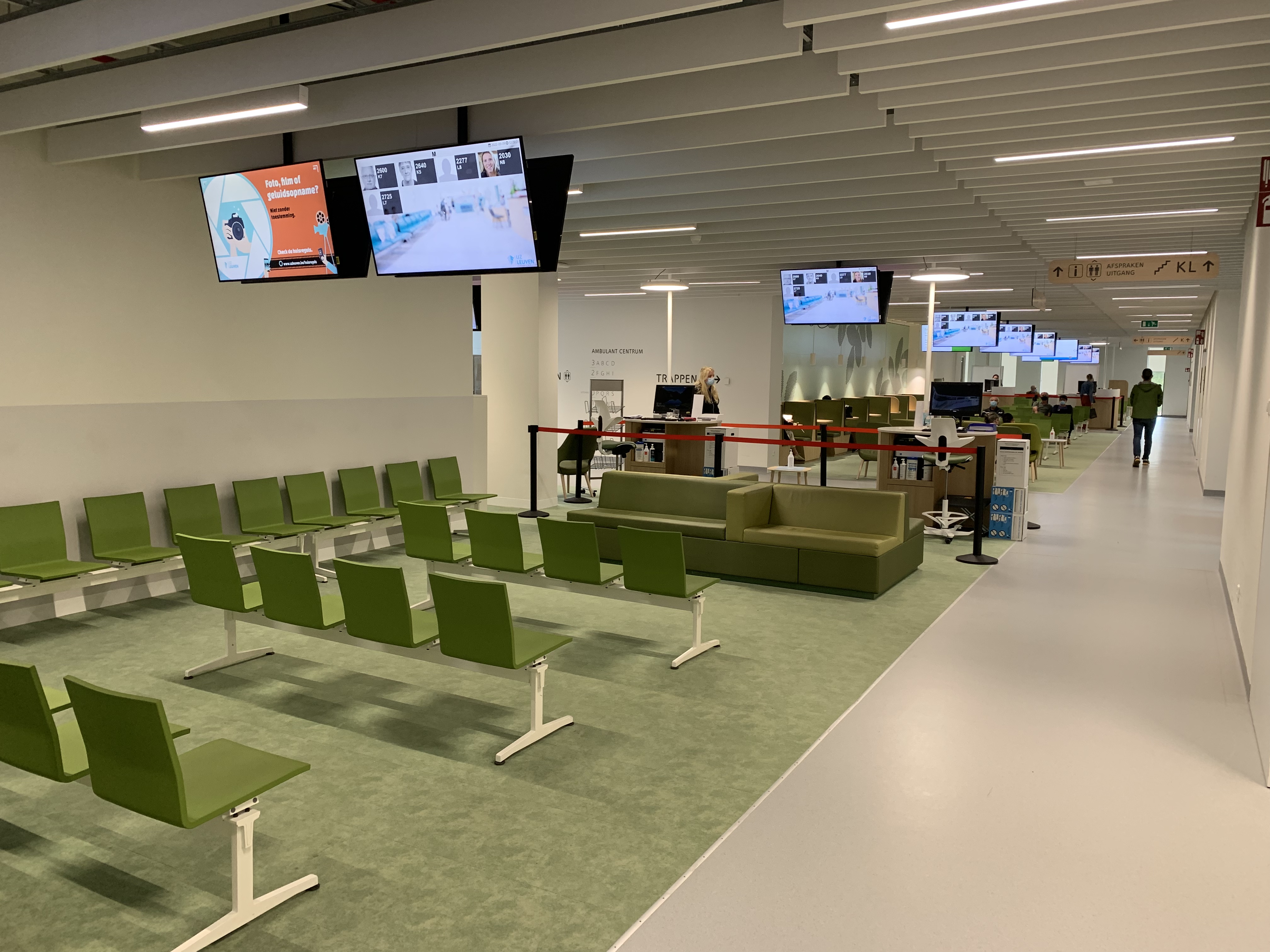 Candidates area
Spacious
Day light
Water fountains
Administrative support amongst
Screens with information
INT CERTIFICATION ORAL EXAM
Open to urologists certified outside Europe
2021 exam had 56 candidates registered by the Egyptian Urological Association

Due to technical issues majority did not pass

Re-exam held in Cairoon 12 March 22
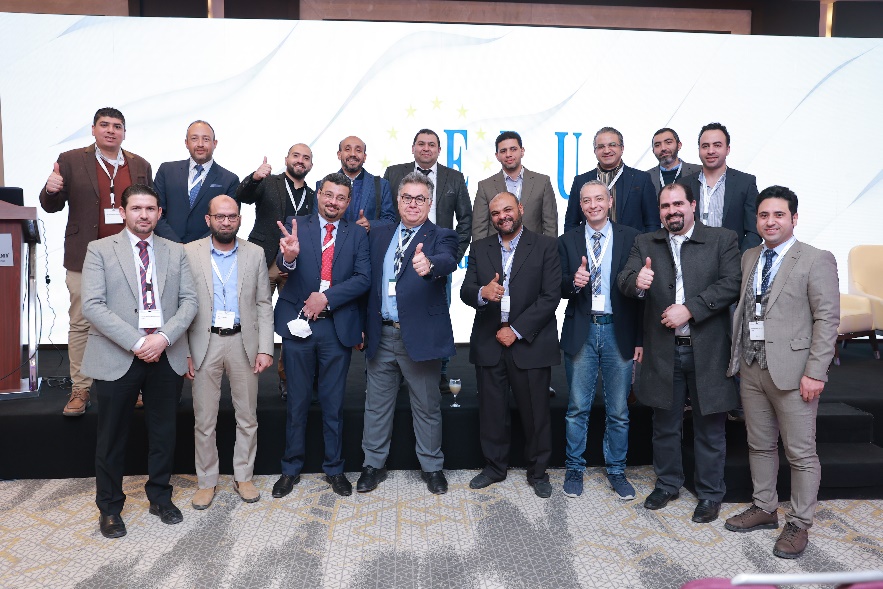 INT CERTIFICATION ORAL EXAM
Out of 56 candidates 48 passed (86%)

Successful candidates receive theEBU International
    Certification
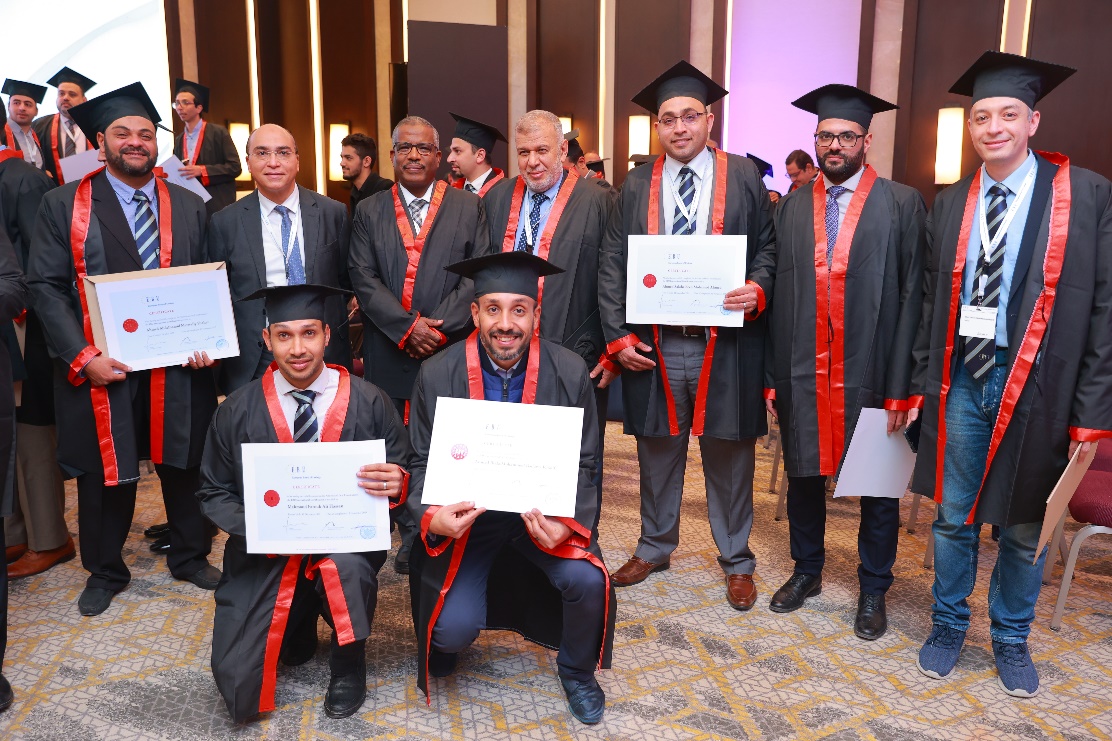 Upcoming exam in Cairo. 
13 May 2023.

25 participants